Mobile App Development
IT Management
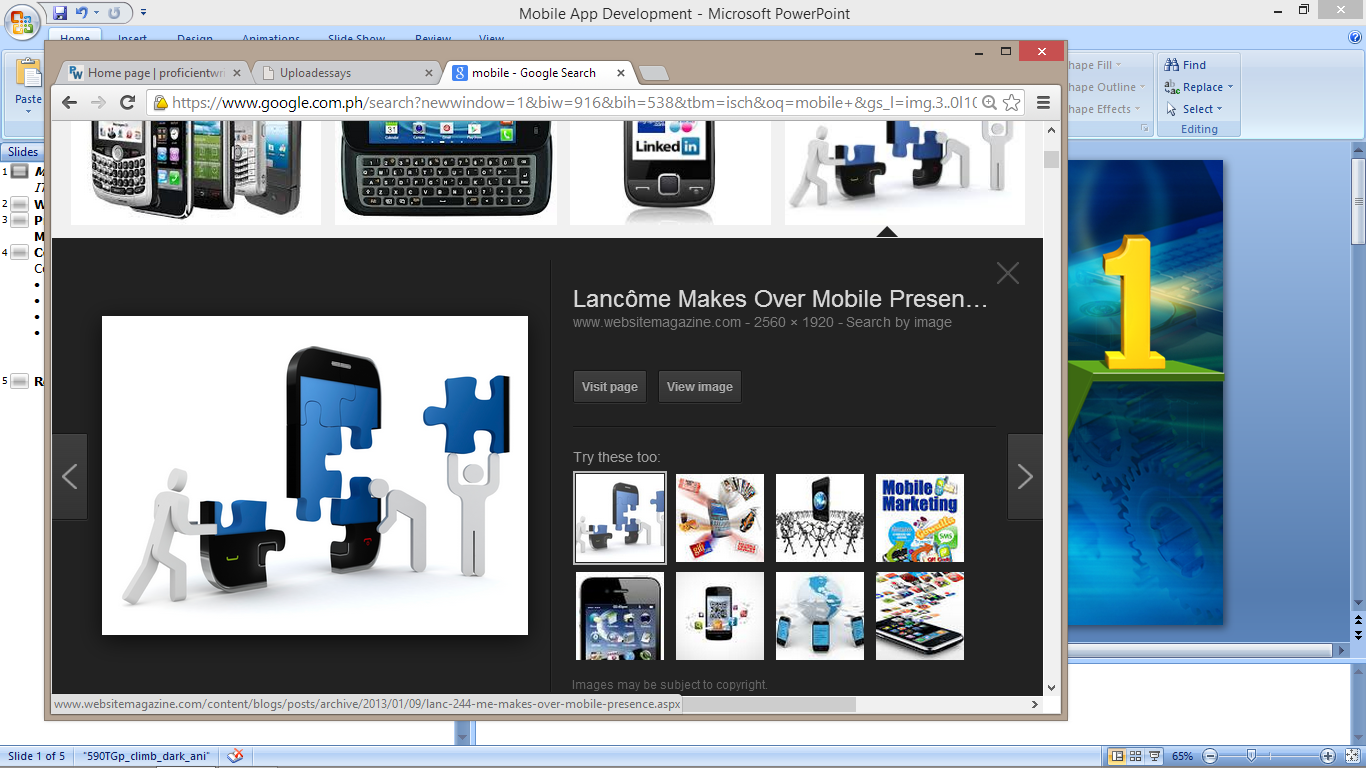 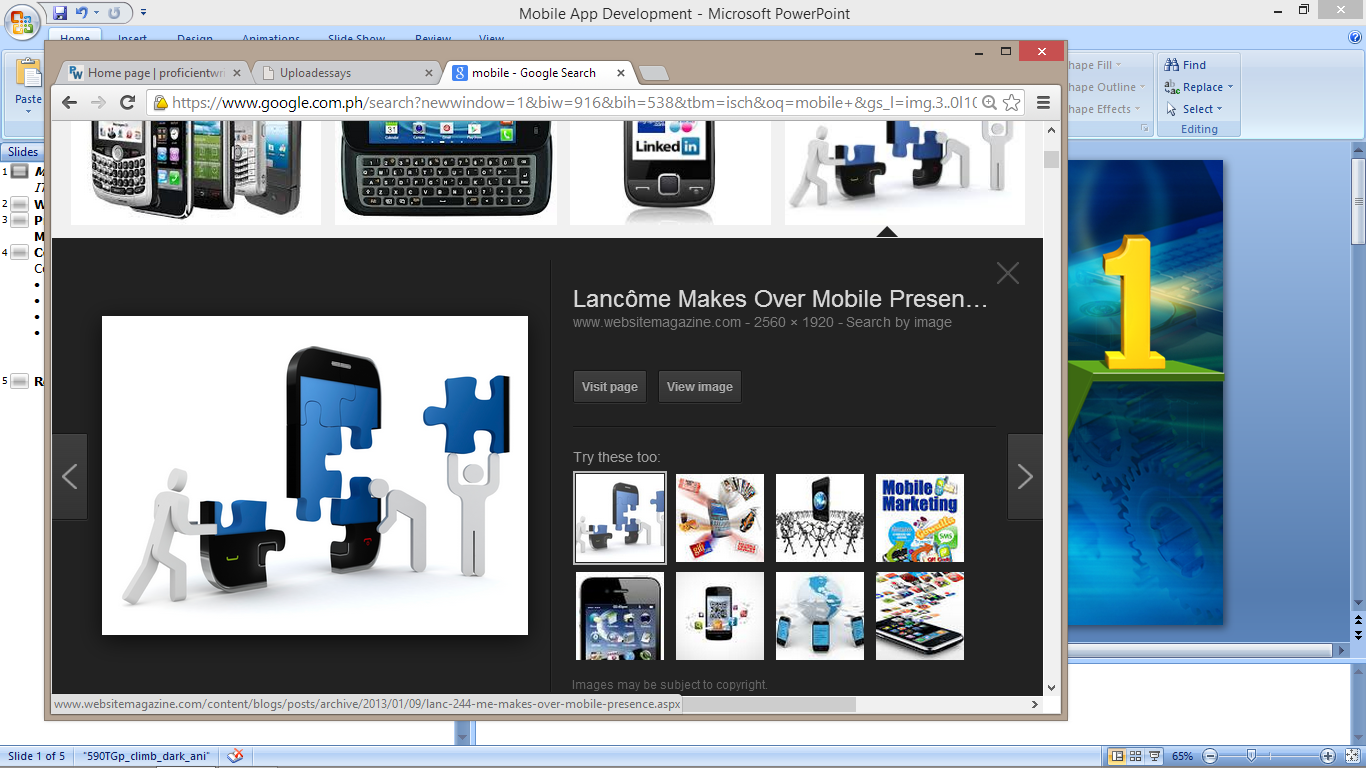 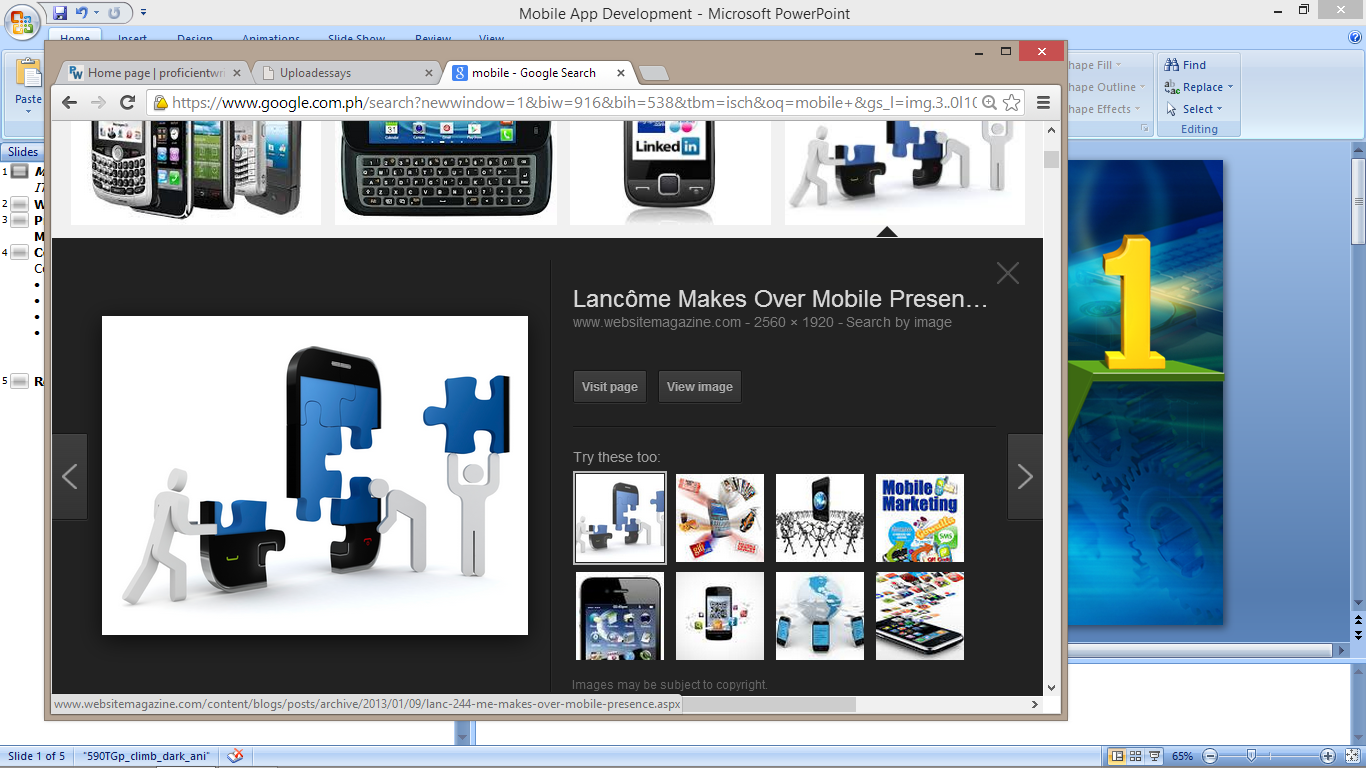 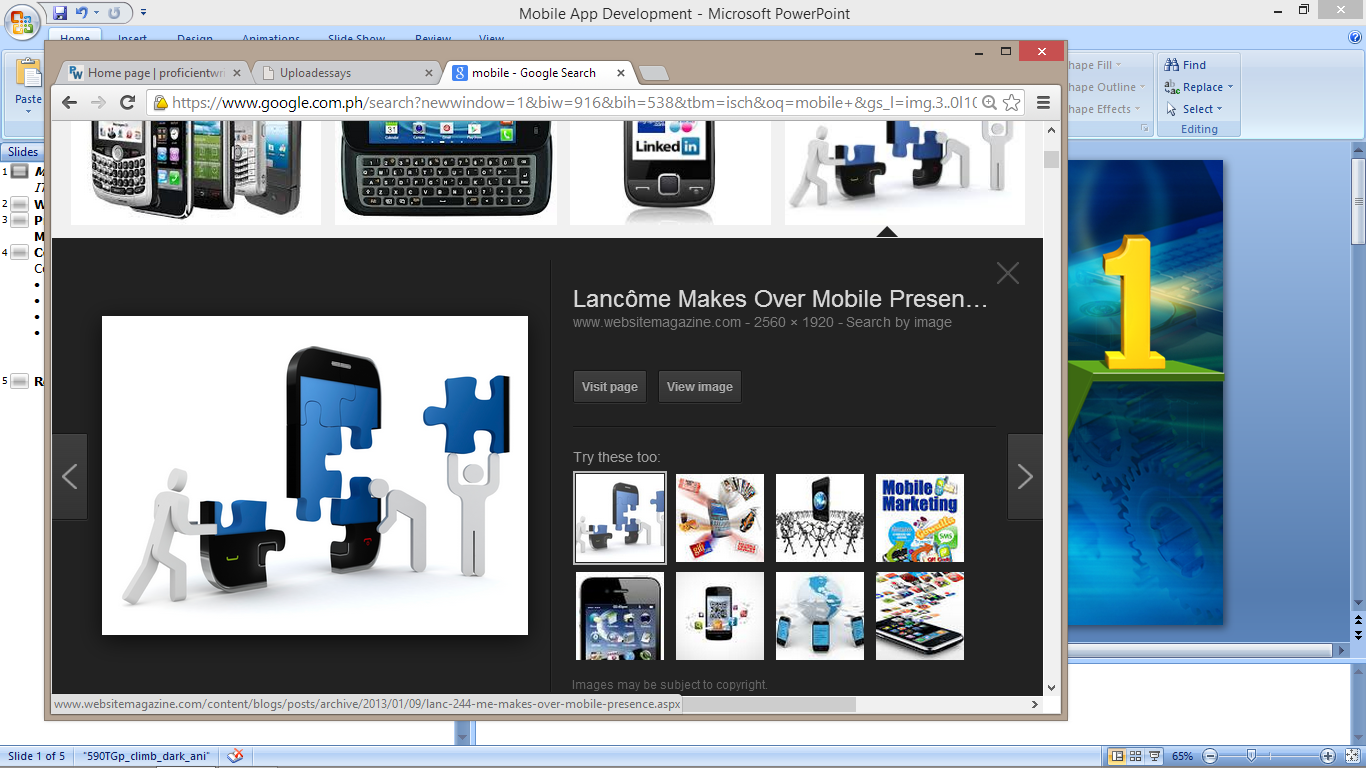 What is a Mobile App?
App is short for Application
A mobile app is an application that is designed to work for a low-end functioning device that provides higher rate of satisfaction to users
Mobile applications can be categorized into several functions:
Office Apps
Functional Apps
Games
Leisure Apps
[Speaker Notes: Mobile applications are simplified programs that are usually applicable for mobile phones. 
These applications could be categorized according to the function that they are expected to perform for the users. 
Such functions could include games, office applications as well as leisure apps. These applications are noted to acording to their usabilty as they impact the mobile experience of the target users.]
Procedures of Developing Mobile Applications
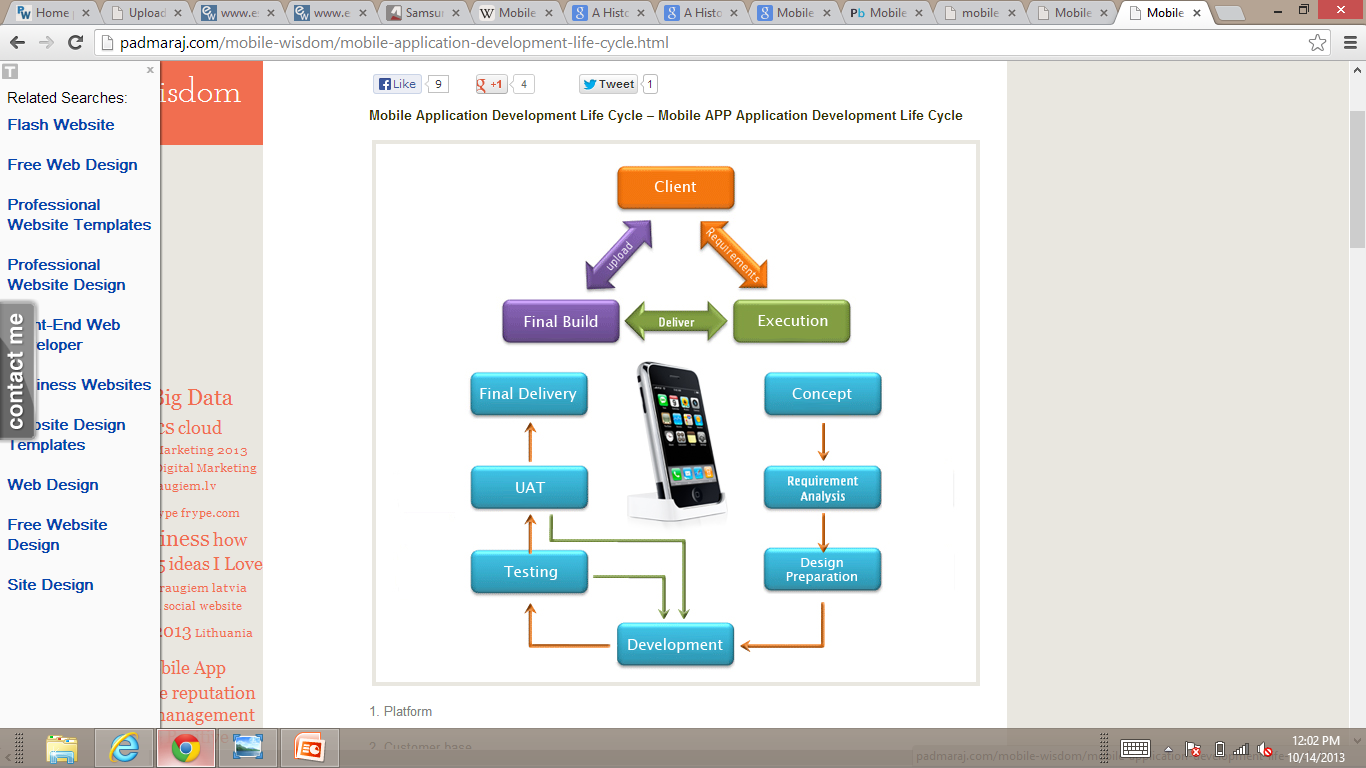 [Speaker Notes: Developing apps start with the survey and research on what the clients [or the end users] need and expect from the developers. 
From such point, formulating the concept follows . 
Checking of the necessary requirements for the creation of the program is also carried into account before the actual design preparation. 
Once the design of the program is determined, development of the application is pursued. 
Before release, testing the finalized application is considered which is followed with by the UAT or the User Acceptance Testing. Once all the tests have been passed, final delivery is considered therefore making the applications available for download online. [Some of these applications are free and some are payable; it depends on whether or not the creators are businesses or free users themselves].]
Cost of Developing a Mobile App
Costs range from $1,000 to $250,000, depending on:
Type of App
Development process
Cost of development
Cost of design
[Speaker Notes: The cost of developing a mobile App will be well worth it, if the App sells well.

Costs include:
$1,000 to $4,000 for a table-based app
$8,000 to $50,000 for a database app
$10,000 to $250,000 for a game app]
References
Noble, J. (2013). How long does it take to make an App? Retrieved from Medium: https://medium.com/tech-talk/8c276e25474

Ritter-Guth, B. (n.d.). How To Develop A Simple iPhone App & Submit It To iTunes. (2010) Retrieved from MakeUseOf: http://www.makeuseof.com/tag/develop-simple-iphone-app-submit-itunes/

Thomas, C. (n.d.). How much does it cost to develop an app? Retrieved from BlueCloud Solutions: http://www.bluecloudsolutions.com/blog/cost-develop-app/